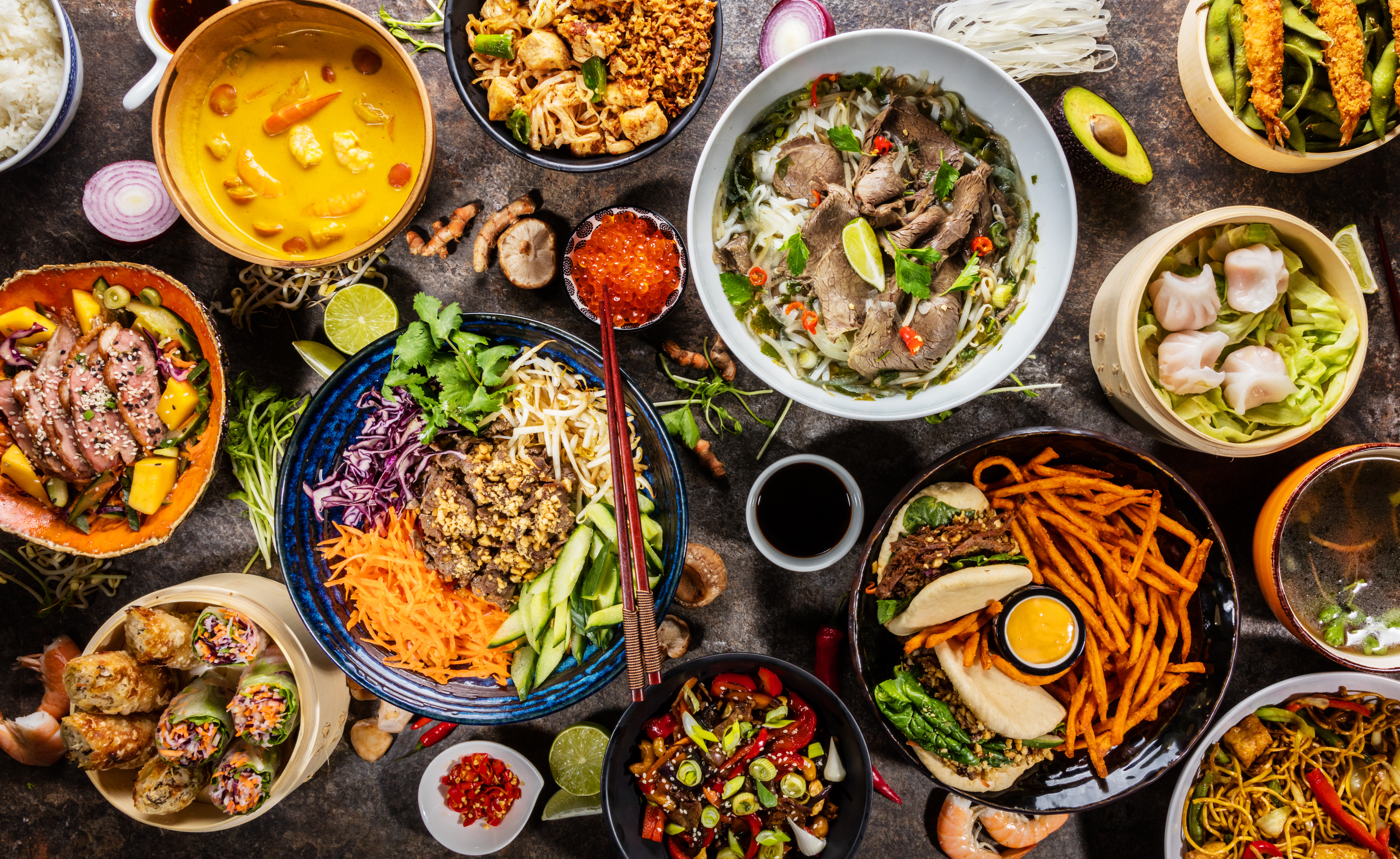 ROUND 1: FOOD & DRINK
GUESS THE DISH
1. WHAT IS THIS FRIED DISH?
A) BEEF LO MEIN
B) BEEF CHOW MEIN
C) BEEF WITH NOODLES
D) BEEF WITH VEGETABLES
2. Name this popular Mexican dish
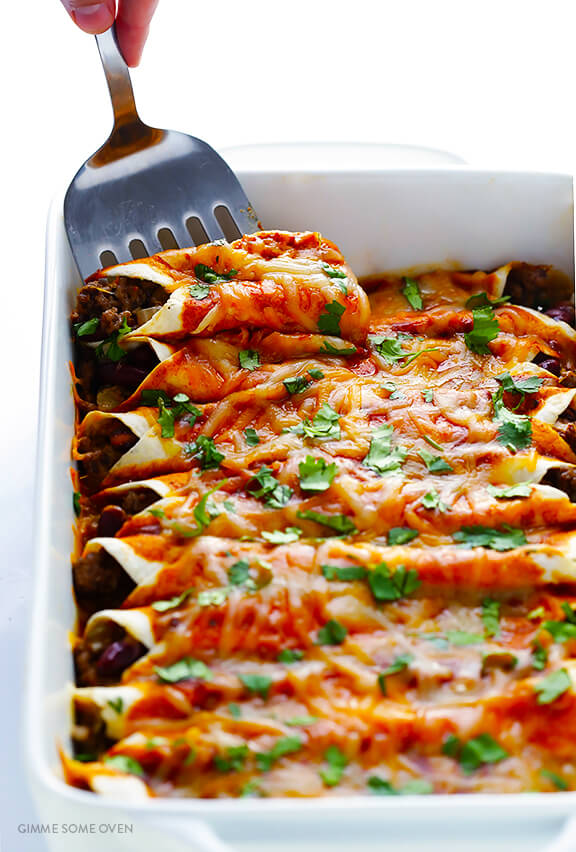 A) FAJITAS
B) ENCHILADAS
C) QUESEDILLA
D) CHILLI CON CARNE
3. WHICH CHINESE SOUP IS THIS?
A) EGG DROP
B) WON TON
C) PHO
D) HOT AND SOUR
4. WHAT ITALIAN CITY IS THE ORIGIN OF PESTO?
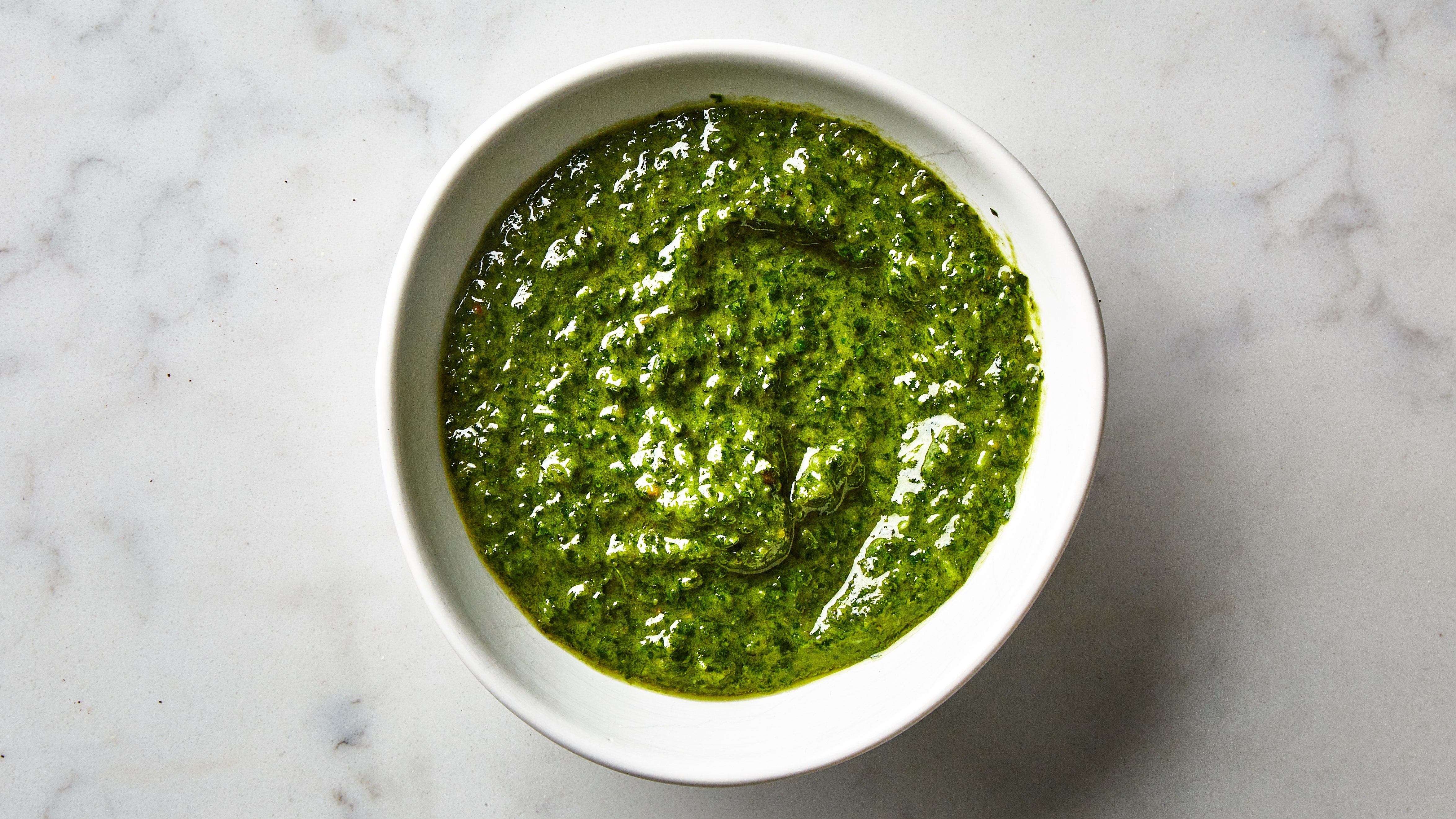 A) GENOA
B) ROME
C) MILAN 
D) TERNI
5. WHAT WAS THIS BOX INVENTED FOR?
A) TO HOLD CHINESE FOOD
B) TO HOLD JAPANESE TAKEOUT
C) TO HOLD VEGETABLES
D) TO HOLD OYSTERS
6. WHAT IS THE ORIGIN OF THIS COOKIE?
A) CHINA
B) JAPAN
C) CALIFORNIA
D) HAWAII
7. How many slices of pizza are eaten in the usa every second?
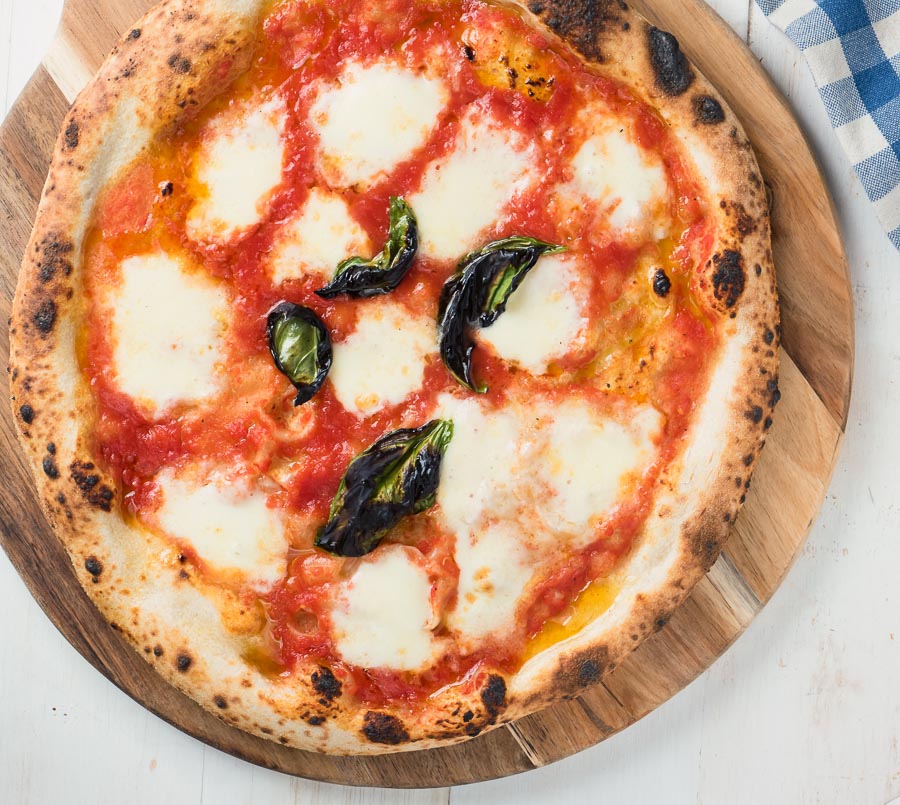 A) 25
B) 1250
C) 200
D) 350
8. WHICH SOUP IS THIS?
A) HOT AND SOUR
B) WONTON
C) EGG DROP
D) ONION
9. IN WHAT ERA WAS THE PIE INVENTED?
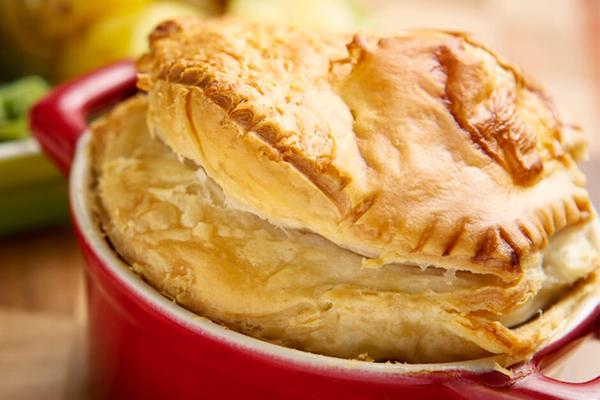 A) GEORGIAN
B) VICTORIAN
C) ROMAN
D) EDWARDIAN
10. THIS DISH WAS CREATED IN AMERICA IN AN UNLIKELY PLACE. WHAT IS IT?
A) MOO GOO GAI PAN
B) CASHEW CHICKEN
C) CHICKEN CANTONESE
D) SESAME CHICKEN
11. NAME THE COCKTAIL
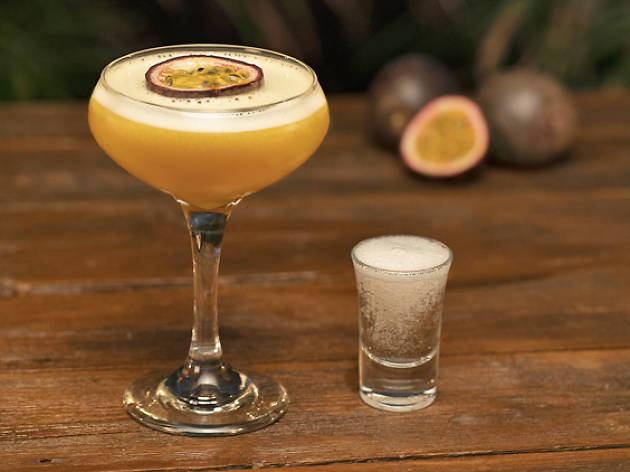 A) MANGO COLLINS
B) PEACH BELLINI
C) PORNSTAR MARTINI
D) COSMOPOLITAN
12. HOW MANY POUNDS OF MILK DOES IT TAKE TO MAKE 1 POUND OF CHEESE?
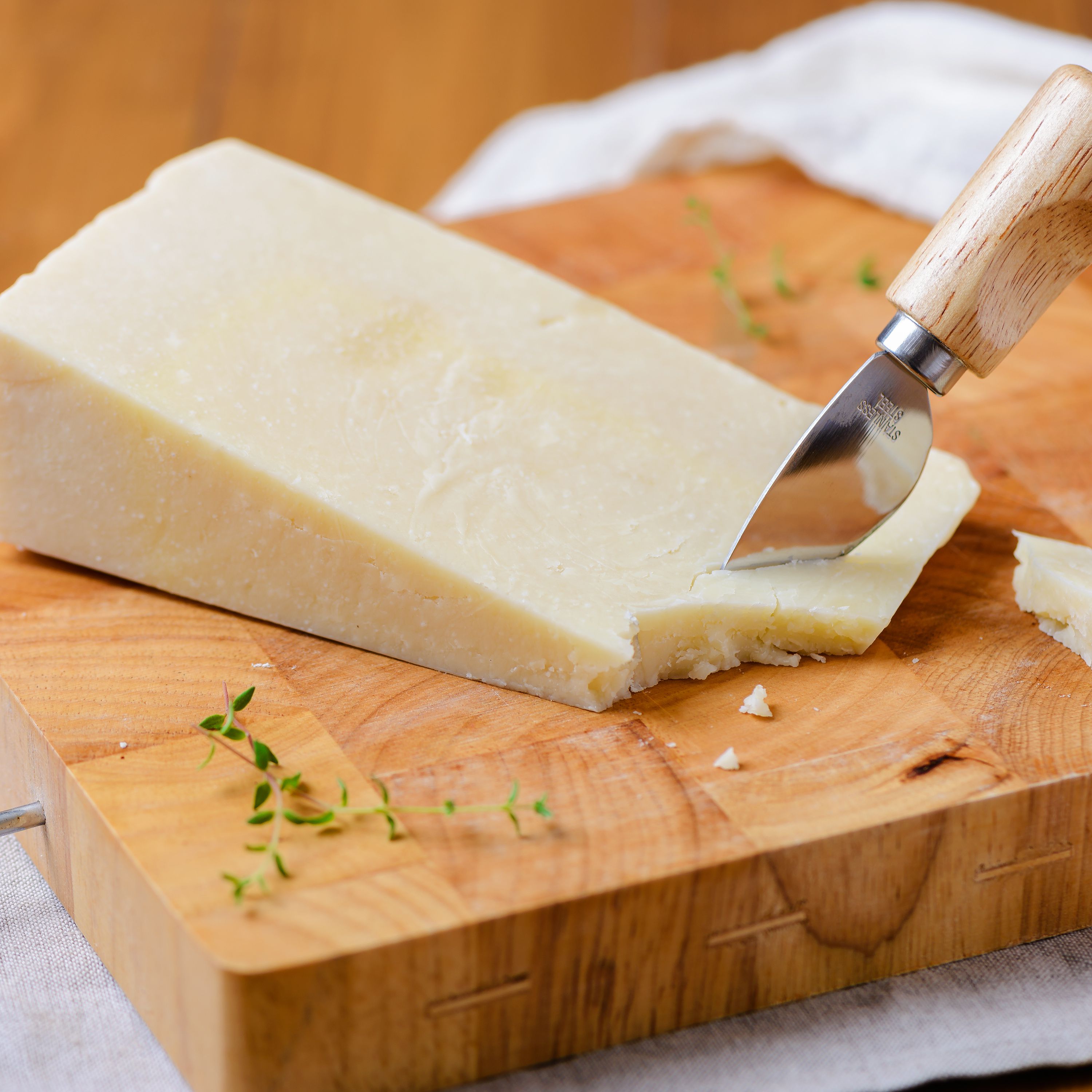 A) 1 POUND
B) 5 POUNDS
C) 10 POUNDS
D) 25 POUNDS
13. WHAT IS THIS FRIED APPETISER?
A) SPRING ROLL
B) SUMMER ROLL
C) EGG ROLL
D) WONTON ROLL
14. NAME THIS FAMOUS TYPE OF BREAD
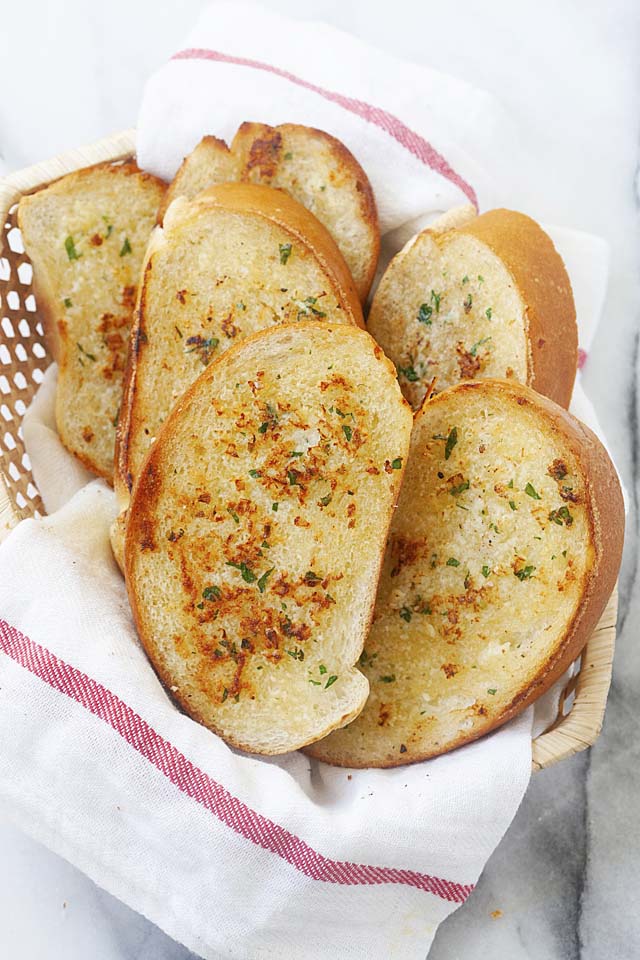 A) BRUCHETTA
B) GARLIC BREAD
C) TOASTED BAGUETTE
D) SOUR DOUGH
15. WHAT IS THIS FEAST CALLED?
A) PUPU PLATTER
B) CHINESE BUFFET
C) TAPAS
D) DIM SUM
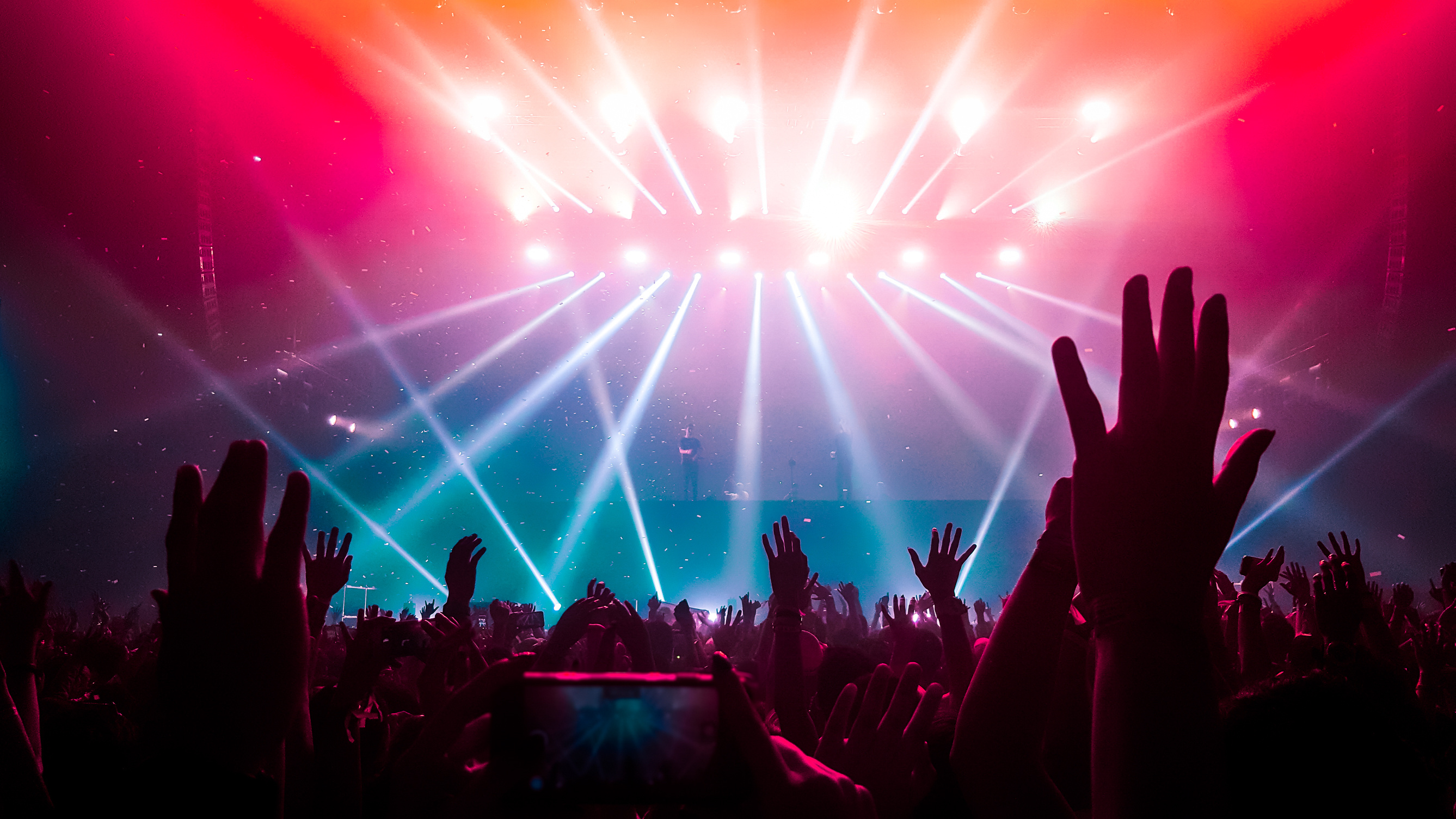 ROUND 2: FINISH THE LYRICS
LOCKDOWN SPECIAL
“AND SO YOU’RE BACK FROM OUTER SPACE…
I JUST WALKED INTO FIND YOU HERE WITH THAT SAD LOOK UPON YOUR FACE…
I SHOULD HAVE CHANGED THAT STUPID LOCK…
I SHOULD HAVE MADE YOU LEAVE YOUR KEY…
IF I’D KNOWN FOR JUST ONE SECOND YOU’D BE BACK TO BOTHER ME…”
“WE’LL MEET AGAIN, DON’T KNOW WHERE, DON’T KNOW WHEN…
BUT I KNOW WE’LL MEET AGAIN SOME SUNNY DAY…
KEEP SMILING THROUGH, LIKE YOU ALWAYS DO…
‘TIL THE BLUE SKIES DRIVE THE DARK CLOUDS FAR AWAY…”
“WHEN I WAS YOUNG, I NEVER NEEDED ANYONE…
AND MAKING LOVE WAS JUST FOR FUN…
THOSE DAYS ARE GONE…
LIVING ALONE, I THINK OF ALL THE FRIENDS I’VE KNOWN…
BUT WHEN I DIAL THE TELEPHONE, NOBODY’S HOME…”
“BABY CAN’T YOU SEE, I’M CALLING…
A GUY LIKE YOU SHOULD WEAR A WARNING…
IT’S DANGEROUS, I’M FALLING…
THERE’S NO ESCAPE, I CAN’T WAIT…
I NEED A HIT, BABY GIVE ME IT…
YOU’RE DANGEROUS, I’M LOVING IT…”
“I’M IN THE CORNER, WATCHING YOU KISS HER, OHH…
I’M RIGHT OVER HERE, WHY CAN’T YOU SEE ME, OHH…
I’M GIVING IT MY ALL, BUT I’M NOT THE GIRL YOU’RE TAKING HOME…
I KEEP DANCING ON MY OWN…”
“WHERE ARE THOSE HAPPY DAYS, THEY SEEM SO HARD TO FIND…
I TRY TO REACH FOR YOU BUT YOU HAVE CLOSED YOUR MIND…
WHATEVER HAPPENED TO OUR LOVE? I WISH I UNDERSTOOD…
IT USED TO BE SO NICE, IT USED TO BE SO GOOD…”
“LONELY, I’M MR LONELY…
I HAVE NOBODY FOR MY OWN…”
“OH YEAH, I’LL TELL YOU SOMETHING…
I THINK YOU’LL UNDERSTAND…
WHEN I SAY THAT SOMETHING…
I WANT TO HOLD YOUR HAND…”
“MY, MY, MY MUSIC HITS ME SO HARD…
MAKES ME SAY, “OH MY LORD”…
THANK YOU FOR BLESSING ME…
WITH A MIND TO RHYME AND TWO HYPE FEET…”
“YOU THOUGHT I WOULDN’T GROW WITHOUT YOU, NOW I’M WISER…
YOU THOUGHT THAT I’D BE HELPLESS WITHOUT YOU BUT I’M SMARTER…
YOU THOUGHT THAT I’D BE STRESSED WITHOUT YOU BUT I’M CHILLIN’…
YOU THOUGHT I WOULDN’T SELL WITHOUT YOU, SOLD NINE MILLION…”
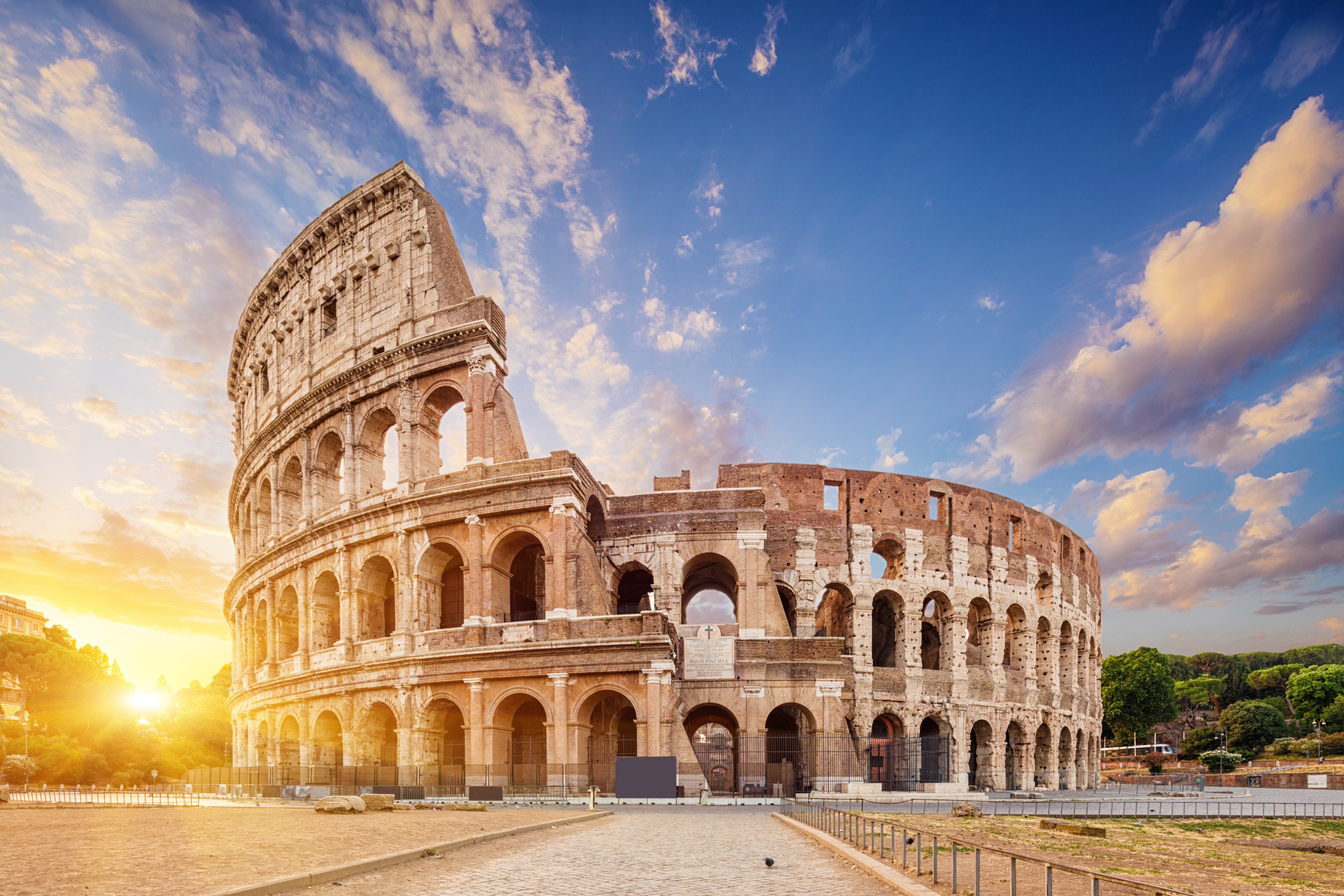 ROUND 3: GEOGRAPHY
FAMOUS LANDMARKS
1. WHERE IS ST. BASIL’S CATHEDRAL?
2. HOW LONG IS THE GREAT WALL OF CHINA?
A) 132 MILES
B) 554 MILES
C) 2456 MILES
D) 13,171 MILES
3. WHY WAS THE TAJ MAHAL BUILT?
A) TO HONOUR A DECEASED PERSON
B) TO SERVE AS A RELIGIOUS PILGRIMAGE SITE
C) FOR POLITICAL REASONS
D) AS A SHOW OF POWER
4. WHAT CITY DOES CHRIST THE REDEEMER SOAR OVER?
5. What state is mount rushmore in?
A) MONTANA
B) NORTH DAKOTA
C) NEBRASKA
D) SOUTH DAKOTA
6. WHY WAS THE SPACE NEEDLE IN SEATTLE CREATED?
A) FOR A FAIR
B) FOR A RECORD COMPANY
C) TO COMMUNICATE WITH ASTRONAUTS
D) TO BETTER SEE ALIEN AIRCRAFT IN THE PACIFIC
7. WHAT HOLIDAY SHARES A NAME WITH THE ISLAND WHERE THESE STATUES RESIDE?
A) EASTER
B) CHRISTMAS
C) NEW YEAR’S
D) SOLSTICE
8. WHAT IS THE NAME OF THIS MOUNT?
9. WHERE CAN YOU FIND THE LOST CITY OF PETRA?
A) ISRAEL
B) PALESTINE
C) JORDAN
D) ARMENIA
10. WHERE IS THIS NATURAL WONDER?
A) YELLOWSTONE NATIONAL PARK
B) GREAT SMOKY MOUNTAINS NATIONAL PARK
C) YOSEMITE NATIONAL PARK
D) DENALI NATIONAL PARK
11. IT’S MORE IMPRESSIVE INSIDE THAN OUTSIDE. WHAT IS IT?
A) DOME OF THE ROCK
B) HAGIA SOPHIA
C) SHRINE OF THE BAB
D) THE GOLDEN TEMPLE
12. WHICH CITY BOASTS THE GATEWAY ARCH?
A) NEW ORLEANS
B) MONTREAL
C) ST. LOUIS
D) KANSAS CITY
13. WHICH MUSEUM HAS A GLASS PYRAMID IN FRONT?
14. WHO USES THIS FAMOUS LA OFFICE BUILDING?
A) MOVIE COMPANY
B) REAL ESTATE DEVLOPER
C) MODELLING AGENCY
D) RECORD COMPANY
15. WHERE IS THE RIALTO BRIDGE?
THAT’S ALL FOLKS!